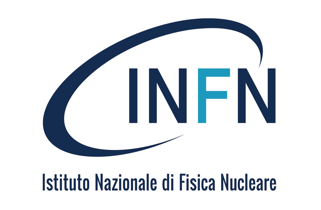 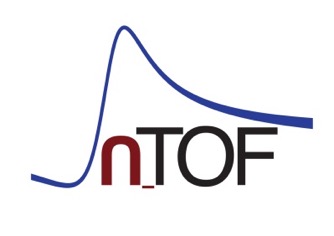 Conclusioni Meeting
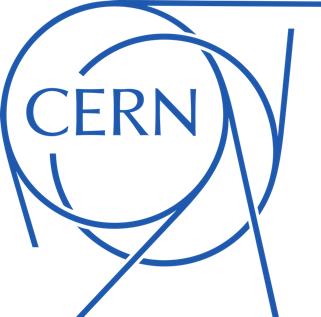 Meeting nTOF Italia. Trieste 9-10 Novembre 2023
1
compitini del RN
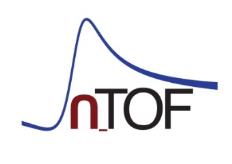 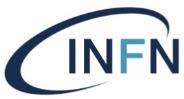 Istituto Nazionale di Fisica Nucleare 
LABORATORI NAZIONALI DEL SUD
Richiesta di sblocco fondi SJ per X17 -> LOI con update e relazione referee su esito test dimostratore (riunione CSN3 primavera)
Richiesta di sblocco fondi SJ per silici -> Relazione con progetto rivelatore (riunione CSN3 primavera)
Richiesta fondi NDB per rivelatori LaBr3 (-> Relazione con risultati test e progetto rivelatore (riunione CSN3 giugno)
Definire sample(s) (radioattivo?) da produrre in collaborazione con il PSI per programma astrofisica (soon)
Programma dettagliato attività per X17. Soon. Verifiche periodiche (mensili) interne a n_TOF Italia.
Seguire stesura articoli
update Lista autori per 2024
2
Meeting nTOF Italia. Trieste 9-10 Novembre 2023
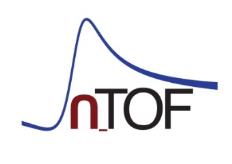 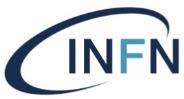 Istituto Nazionale di Fisica Nucleare 
LABORATORI NAZIONALI DEL SUD
3
Meeting nTOF Italia. Trieste 9-10 Novembre 2023